Demokrasi ekonomi dan globalisasi ekonomi
ANA DHAOUD DAROIN
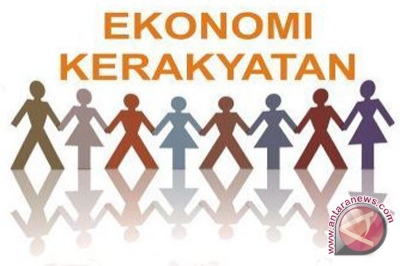 DEMOKRASI EKONOMI
Demokrasi ekonomi terkait erat dengan pengertian kedaulatan rakyat di bidang ekonomi
Demokrasi ekonomi indoensia dikaitkan dalam pasal 33  ayat 1 menjadi dasar demokrasi ekonomi Indonesia, dimana
“perekonomian disususn berdasar atas asas kekeluargaan”
Demokrasi ekonomi dan koperasi
Dempkrasi ekonomi Indoensia diwujudkan dengan adanya koperasi

Mengapa demikian????
Koperasi sebagai guru perekonomian tidak berorientasi pada laba
Koperasi merupakan usaha bersama atas dasar kekeluargaaan,, dari anggota oleh anggota unutk anggota,, hal ini erat dengan konsep demokrasi scr utuh
Lalu mengapa koperasi saat ini tidak bisa menjadi penopang utama perekonmian meskipun mempunyai konsep dasar yangbagus???
GLOBALISASI EKONOMI
Globalisasi perekonomian merupakan suatu proses kegiatan ekonomi dan perdagangan, dimana negara-negara di seluruh dunia menjadi satu kekuatan pasar yang semakin terintegrasi dengan tanpa rintangan batas teritorial negara.
Ciri-ciri Globalisasi
Perubahan dalam konsep ruang dan waktuberbeda.
Pasar dan produksi ekonomi di negara-negara yang berbeda menjadi saling bergantung 
Peningkatan interaksi kultural melalui perkembangan media massa
Meningkatnya masalah bersama, misalnya pada bidang lingkungan hidup, krisis multinasional, inflasi regional
Dampak Globalisasi
Berupa tekanan-teknan yang datang dari luar baik dalam wujud ekonomi, politik maupun budaya.
Ketergantungan atas kekuatan ekonomi internasional menyebabkan bangsa Indonesia tidak dapat melepaskan dari kekuatan-kekuatan tersebut, meski pada kenyataannya apap ang diperoleh bangsa Indonesia dari ketergantungan tersebut tidaklah selalu manis. 
Ketergantungan ekonomi akan merembet pada ketergantungan politik.
TERIMAKSIH